Learning from Equivalence Queries and
Unprovability of Circuit Upper Bounds
Igor Carboni Oliveira
University of Warwick
Mathematical Approaches to Lower Bounds: Complexity of Proofs and Computation
ICMS, Edinburgh
July 2022
Based on joint papers with J. Krajíček, J. Bydžovský, M. Carmosino, V. Kabanets, and A. Kolokolova
Limited progress in understanding the limits of algorithms and Boolean circuits
Are we asking the right questions?
Complexity Theory: seeks to rule out algorithms that compute in time T
(it doesn’t consider the difficulty of proving their correctness)
Circuit Complexity Theory: seeks to rule out circuits of size S
(it doesn’t consider the difficulty of proving their existence and correctness)
Interested in a refined complexity theory that also considers provability
Want to rule out efficient algorithms/circuits with respect to a logical theory T
Relax our goal of showing that P ≠ NP,  NP ⊈ SIZE[n3], etc. to
Theory T does not prove that P = NP
Theory T does not prove that NP ⊆ SIZE[n3]
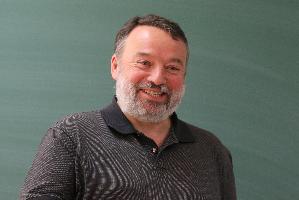 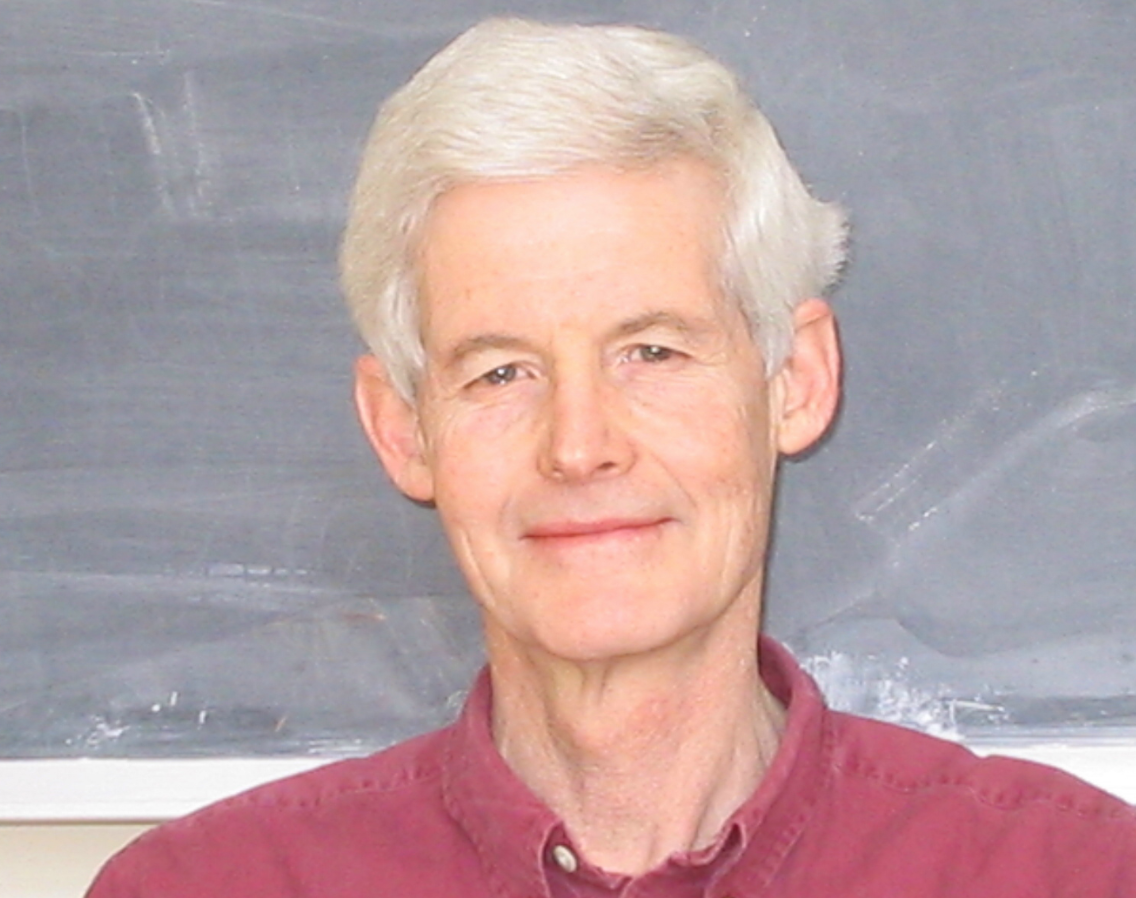 Necessary before showing corresponding lower bounds
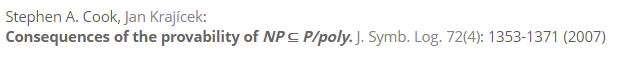 Initiated by S. Cook and J. Krajíček:
Theories of Bounded Arithmetic
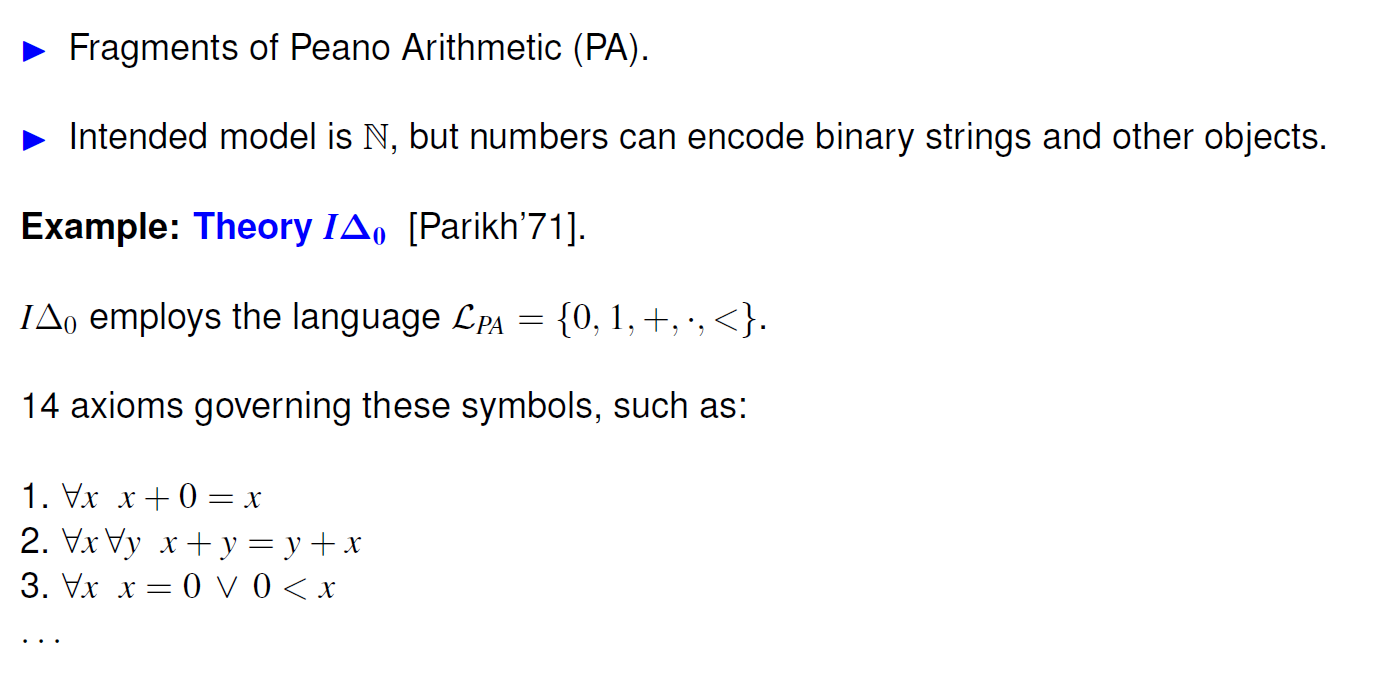 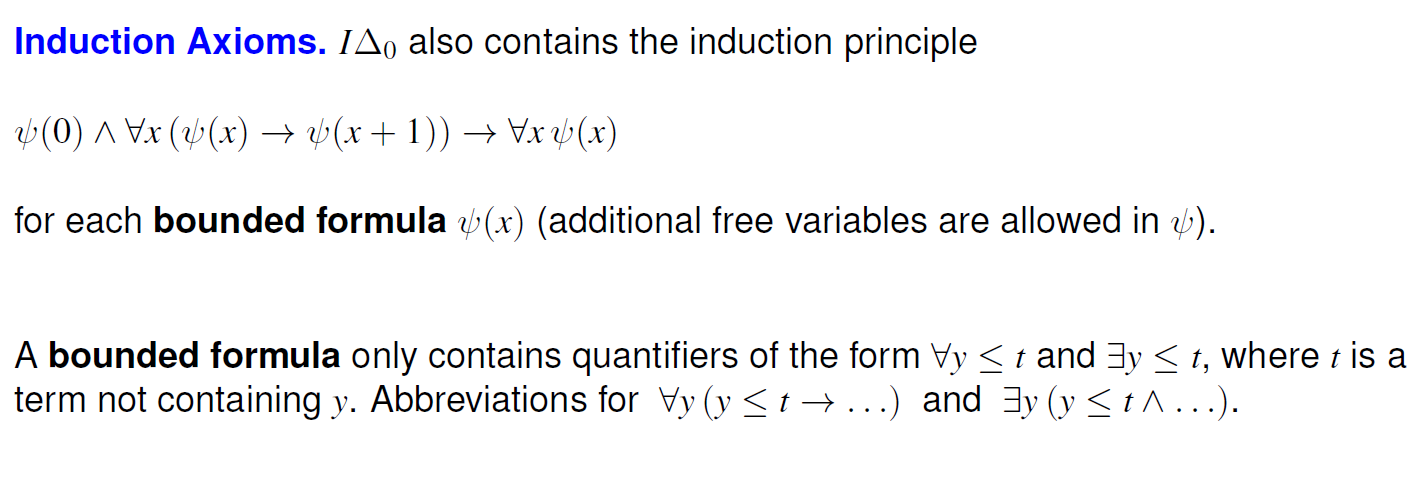 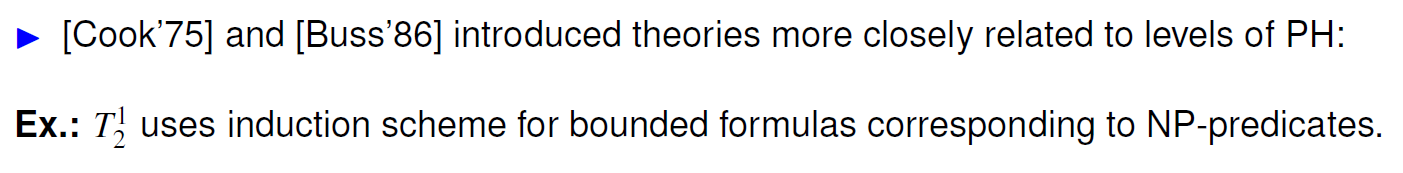 Contributions
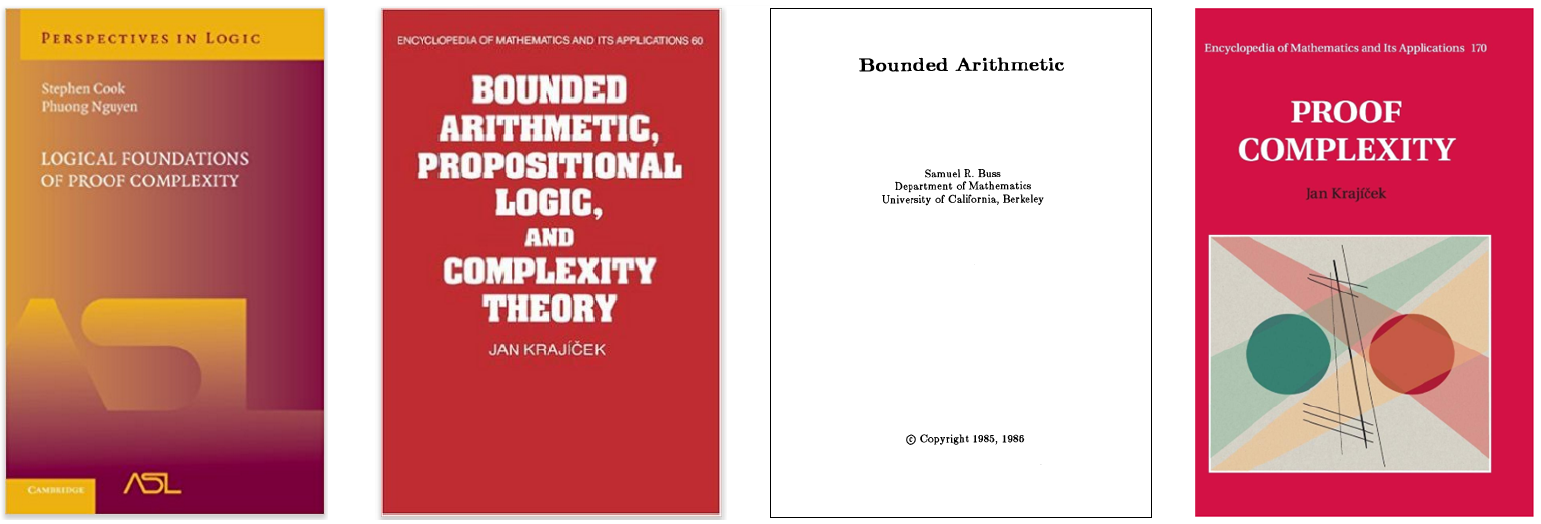 We consider several established 
theories of bounded arithmetic:
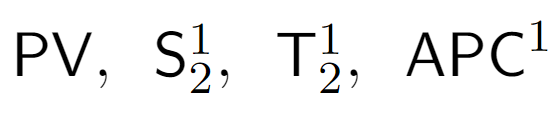 Many interesting algorithms and complexity results can be formalized in such theories.
Randomized Matching Algorithms in APC1 [TriManLe-Cook’11]
Arnold Beckman’s survey on Friday
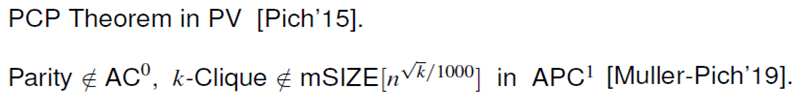 Azza Gaysin’s talk on formalizing Dmitriy Zhuk’s CSP algorithm in
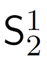 In contrast, we show that several circuit upper bounds cannot be proved in these theories.
Unprovability Results
Related work:
Recent progress on unprovability of circuit lower bounds
Cook-Krajicek’07
Bydzovsky-Muller’20
[CKKO’21]
Unified approach via LEARNING
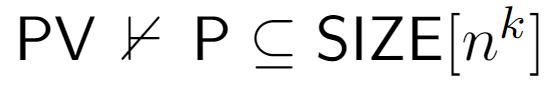 [Krajicek-O’17]
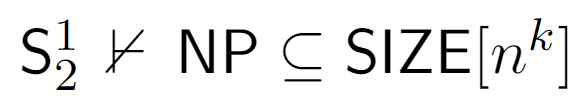 [Bydzovsky-Krajicek-O’20]
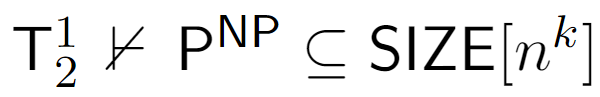 [Bydzovsky-Krajicek-O’20]
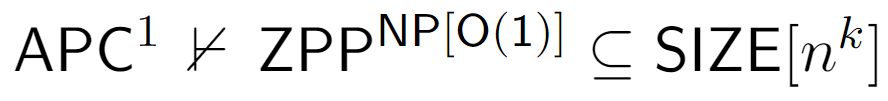 [Carmosino-Kabanets-Kolokolova-O’21]
Remarks:
Unconditional
As theories get stronger, we can only rule out stronger inclusions
APC1: unprovability result is close to known unconditional lower bound
[CKKO’21]: Unprovability via Learning
We argue by contradiction
Non-uniform upper bound:
For every n, there is a small circuit C, for every input x, C(x) = L(x)
This sentence claims the existence of a sequence of small circuits for L
A proof of the existence of an object often provides more information about the object than just its existence.
We explore standard techniques from logic (witnessing theorems) to extract a learning algorithm from a proof in bounded arithmetic
We argue (outside T) that corresponding learning algorithm that constructs circuits for L does not exist.
To complete the argument:
Learning from Equivalence Queries [Angluin’87]
EQ oracle for language L:
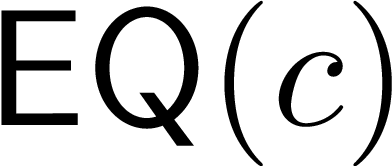 (counterexample)
Example of learning uniformity
…
Example of Formalization [KO’17]
PV cannot prove that P is contained in SIZE[nk]
For a function symbol f in the language of PV (polynomial-time algorithms) and constant c in N,
:
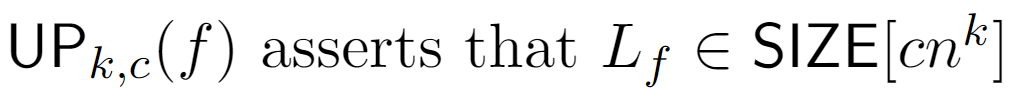 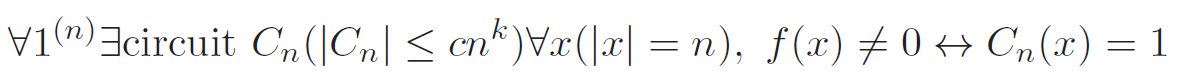 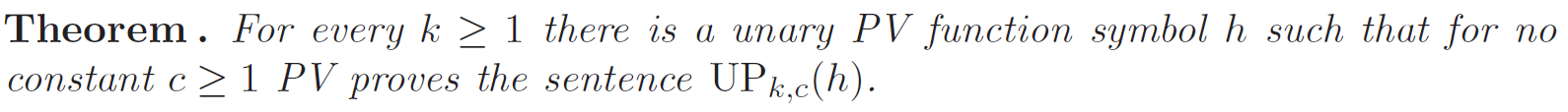 From logic to learning via KPT Witnessing
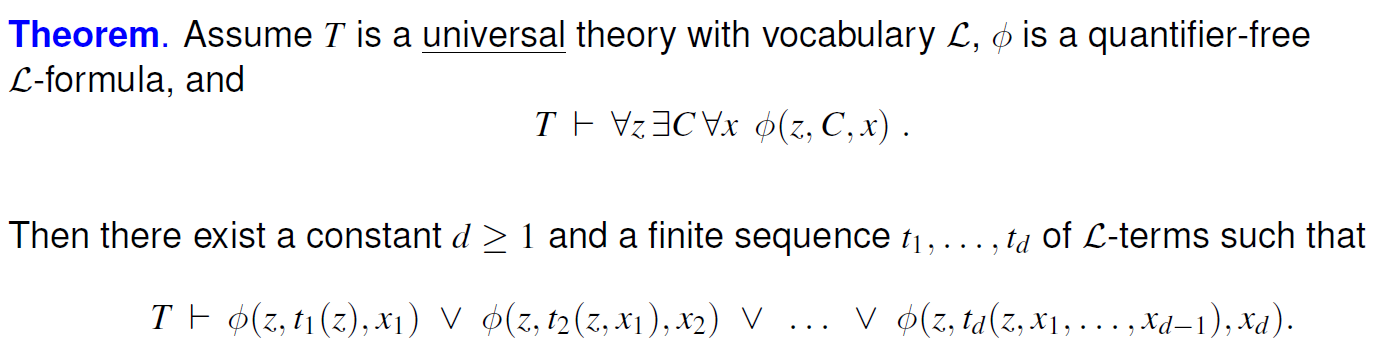 From logic to learning via KPT Witnessing
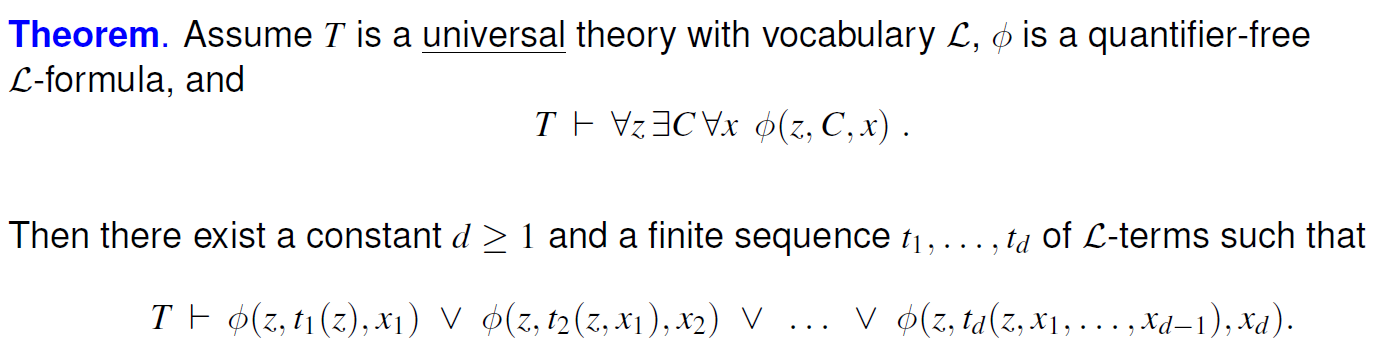 From logic to learning via KPT Witnessing
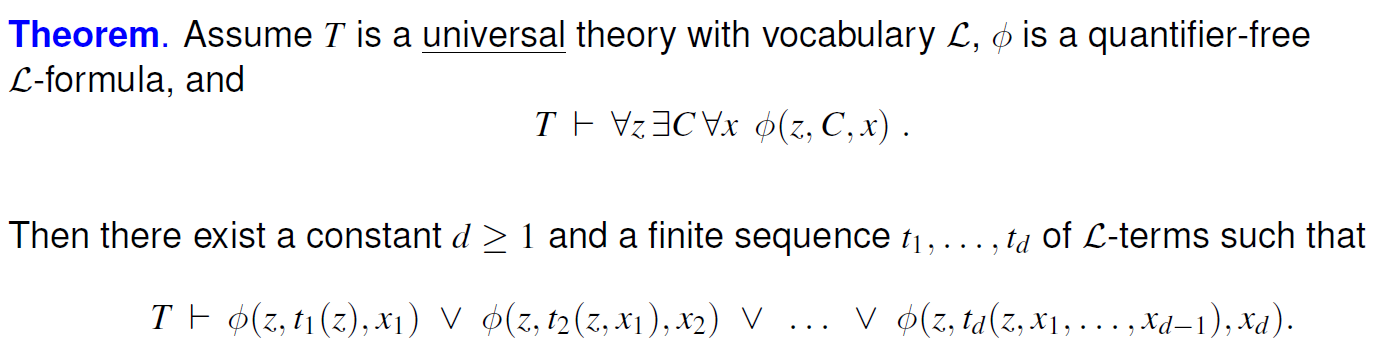 From logic to learning via KPT Witnessing
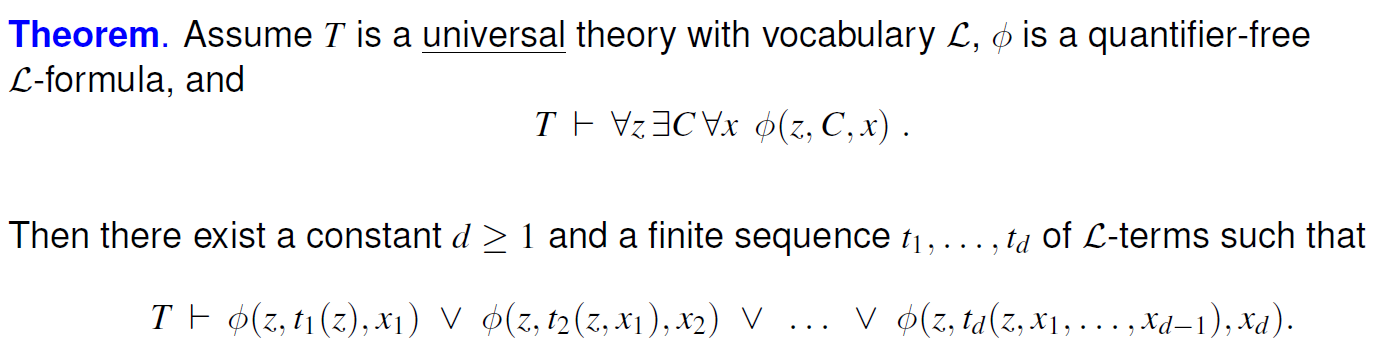 Key point: Applying this result to UPk,c (f) and PV, we get a LEARN-uniform construction of circuits of size cnk for f.
Landscape of circuit uniformity notions
Essentially equivalent to FZPPNP uniformity w.r.t. lower bounds:
Stronger theories: corresponding learning algorithms are more expressive (more queries, randomized)
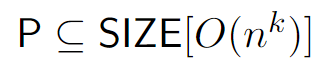 [Bsh+96]
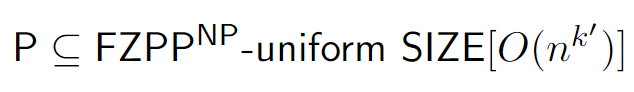 Unconditional LEARN-Uniform Lower Bounds
[Carmosino-Kabanets-Kolokolova-O’21]
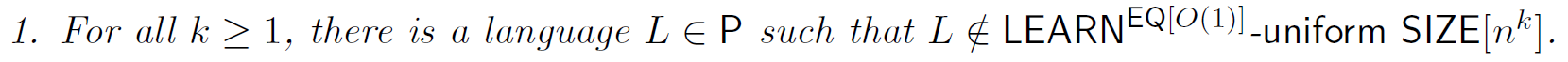 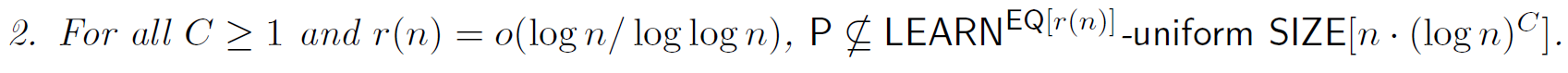 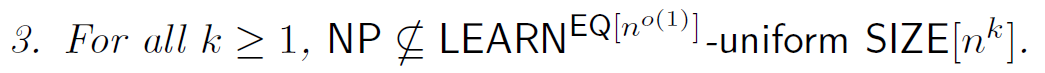 Q. What is the power of a polynomial number of equivalence queries?
Learning a SAT Solver
We consider the problem of learning a SAT Solver for formulas of bitlength n:
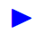 SAT Solver:  A circuit C such that, on every SATISFIABLE Boolean formula ϕ,
C(ϕ) outputs a satisfying assignment of ϕ
We allow the LEARN-uniform construction to make Search-SAT-EQs:
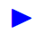 Search-SAT-EQs:  Given a candidate SAT Solver D, either returns CORRECT or provides a counterexample:
Pair (ψ, w) such that ψ(w) = 1 but D(ψ) is not a satisfying assignment for ψ
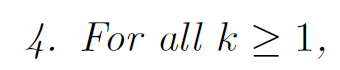 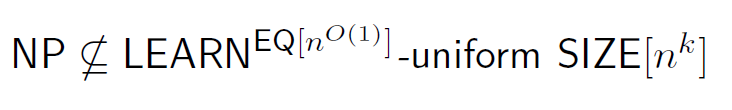 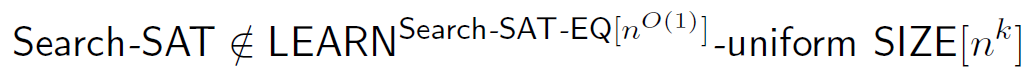 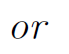 Techniques
Lower bounds for P (fewer EQs) and for NP (larger number of EQs) rely on different approaches
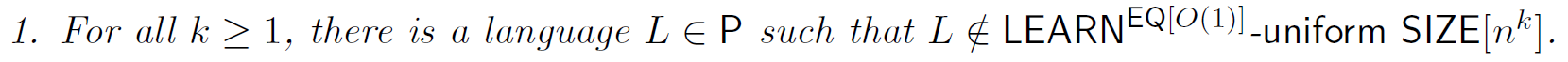 Indirect diagonalization
Builds on techniques from 
[Santhanam-Williams’14]
Non-trivial: learning procedure can run 
in larger time than L
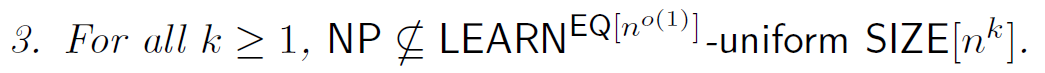 LEARN-uniform construction implies collapse of PH to NP/o(n)
Derive non-uniform circuit lower bounds for NP, contradicting initial assumption.
Builds on techniques from 
[Cook-Krajicek’07]
Summary of (deterministic) learning lower bounds
[Carmosino-Kabanets-Kolokolova-O’21]
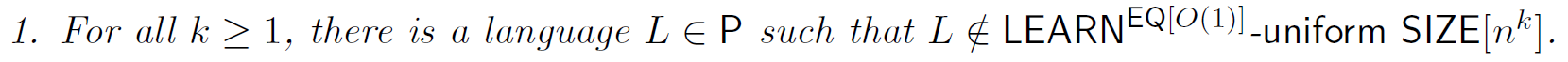 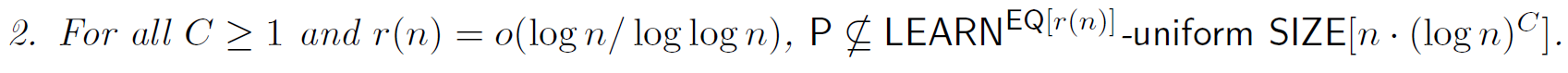 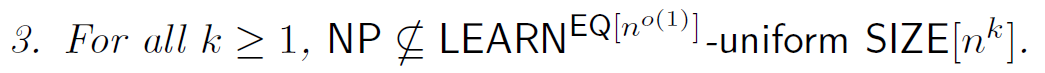 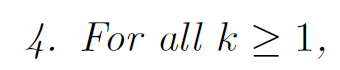 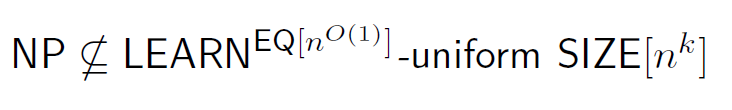 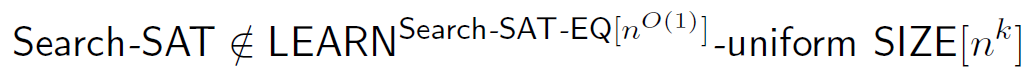 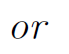 Consequences in logic
These results imply unprovability of circuit upper bounds in theories
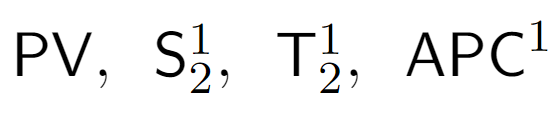 For APC1, the provability of circuit upper bounds leads to RANDOMIZED learning with EQs.
Analyzing circuits constructed with RANDOMNESS + EQs becomes much more challenging.
…
Essentially equivalent to FZPPNP uniformity w.r.t. lower bounds
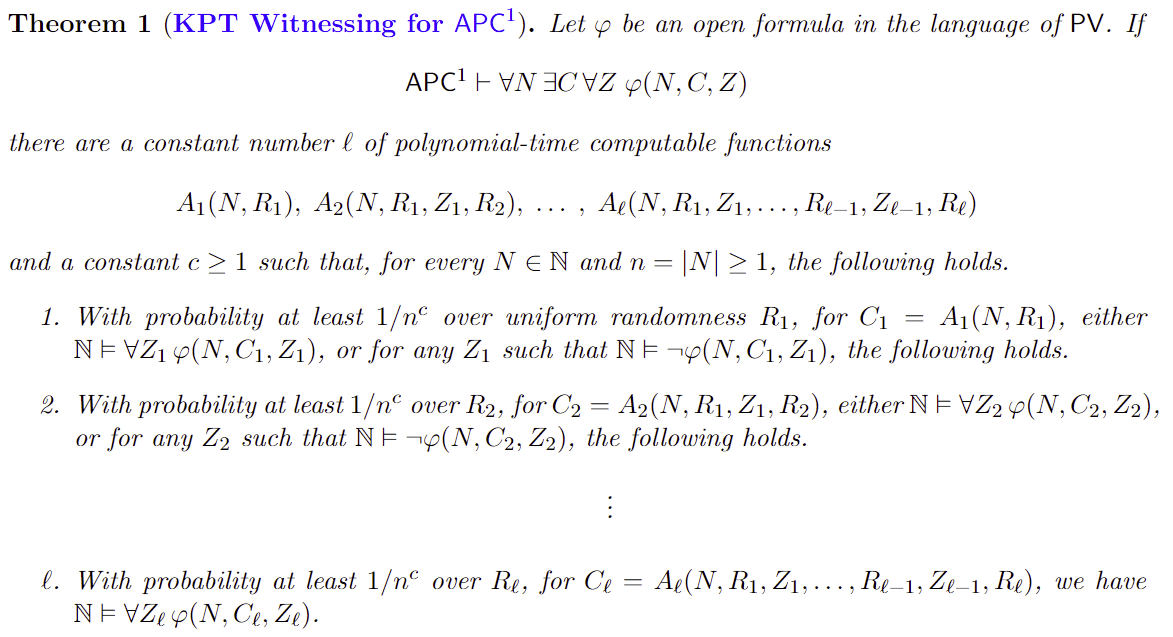 Randomized LEARN-uniformity
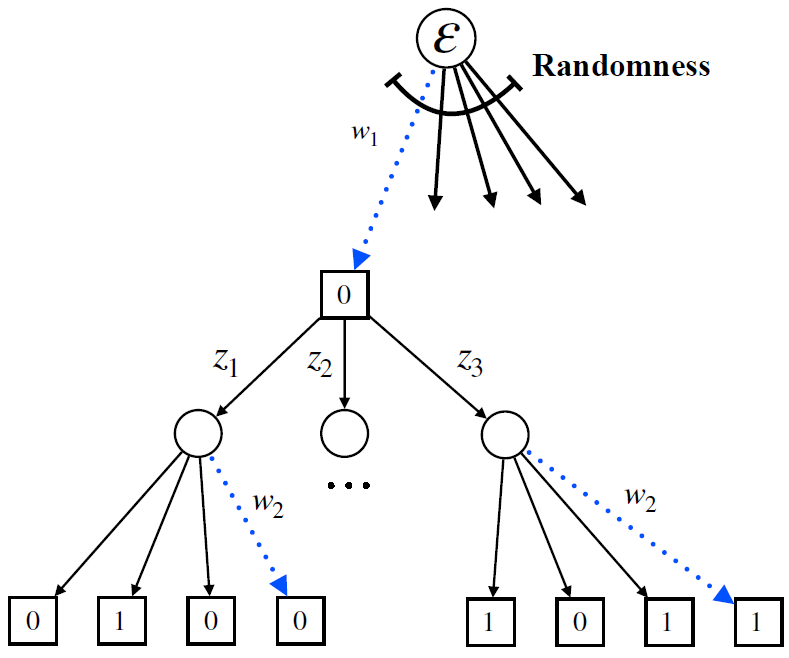 Our goal:  Explicit lower bounds against
Randomness
EQ
RANDOMNESS + EQs
Which circuits can we construct with randomness only?
Randomized Uniformity
It seems we are the first to investigate the limits of randomized uniformity
Two potential definitions:
Equivalently, the direct connection language is in ZPP or BPP
Appropriate definition in the learning setting
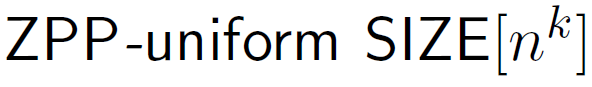 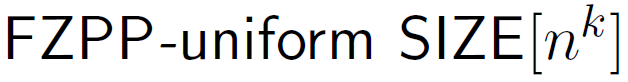 Much harder to analyze!
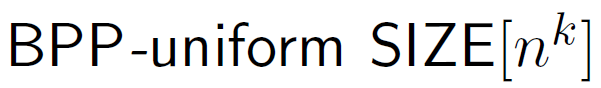 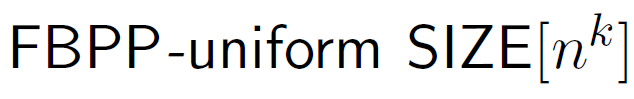 Lower bounds against randomized uniformity
[Carmosino-Kabanets-Kolokolova-O’21]
=
Theorem.
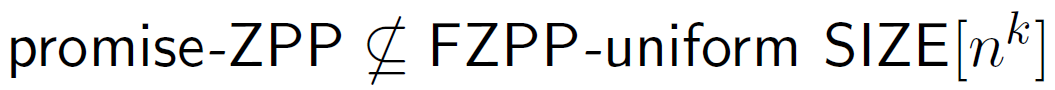 Main ideas:
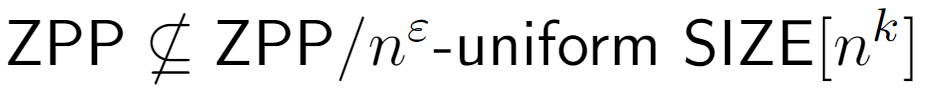 First, we establish that
Now reduce the FZPP case to the simpler case of ZPP-uniformity:
Proof makes use of recent BPP/1 computable pseudodeterministic PRG from [Lu-O-Santhanam’21]
(To maintain zero error, we invoke Kabanets’ Easy Witness Method)
Randomized LEARN-uniformity
RANDOMNESS + EQs
Goal: Explicit lower bounds against
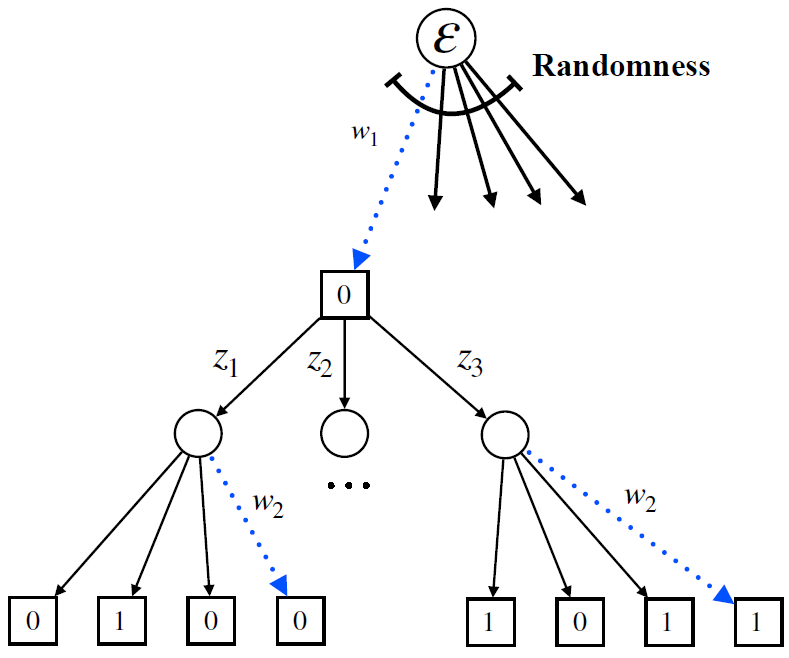 Randomness
Theorem.
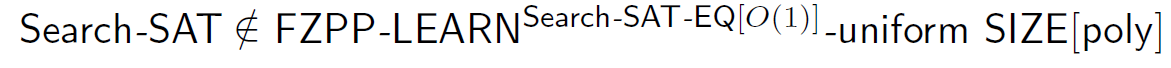 EQ
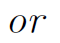 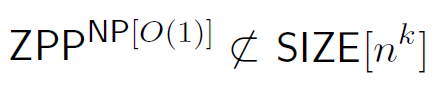 Formally:
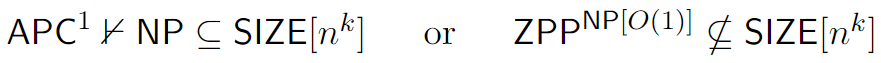 KPT Witnessing for APC1
CK’07
APC1 proves that there is an efficient SAT solver
Amplification 
Lemma
Conversion Lemma
Similar to deterministic learning result
Randomness-First Learner with r 
Search-SAT-EQs
Boosted learning procedure that 
maintains r Search-SAT-EQs and has 
success probability 1 – 2-poly(n).
Collapse of 
PH to ZPPNP[O(1)]
Summary
We advance a research program that combines complexity and provability:
Goal: Theory T does not establish upper bounds
(formally necessary before establishing lower bounds)
Learning vs Logic: Each theory T leads to a corresponding notion of learnability
Essentially all known results can be obtained by investigating LEARN-uniform constructions.
Open Problems
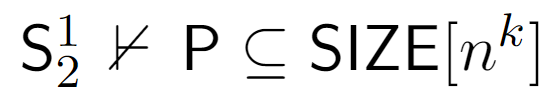 Show that
New lower bounds against Randomized Uniformity and Randomized LEARN-Uniformity
Obtain a stronger unprovability result for APC1 ?
Thank you
Appendix
Unprovability of i.o. circuit upper bounds [BKO’20]
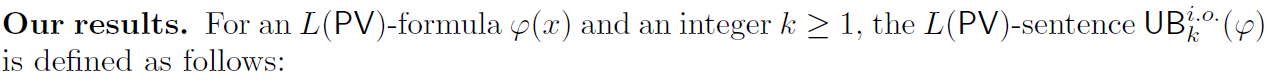 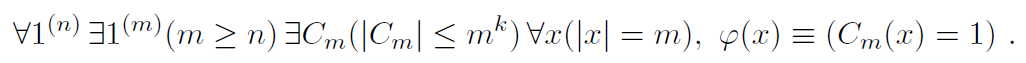 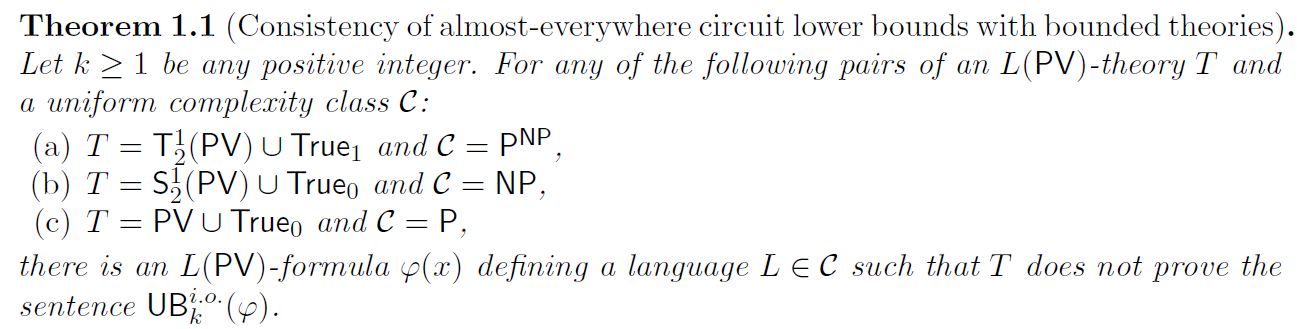